Buddhism
Ms. Susan M. PojerHorace Greeley H.S.   Chappaqua, NY
www.pptpalooza.net/PPTs/GlobalStudies/Buddhism.ppt  July 15, 2011
Modified by N. Power
Buddhism in the Subcontinent
The essence of Buddhism
The “middle way of wisdom and compassion.”
2,500 year old tradition.
The 3 jewels of Buddhism:
Buddha, the teacher.
Dharma, the teachings.
Sangha, the community.
Siddhartha Gautama 
(563-483 BCE)
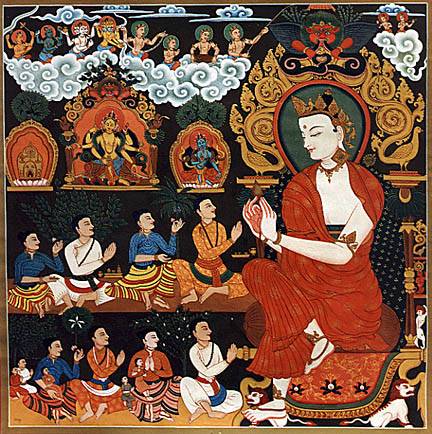 The historical Buddha, or Shakyamuni Buddha

Born in NE India 
Raised in great luxuryto be a king.

At 29 he rejectedhis luxurious life toseek enlightenmentand the source ofsuffering.
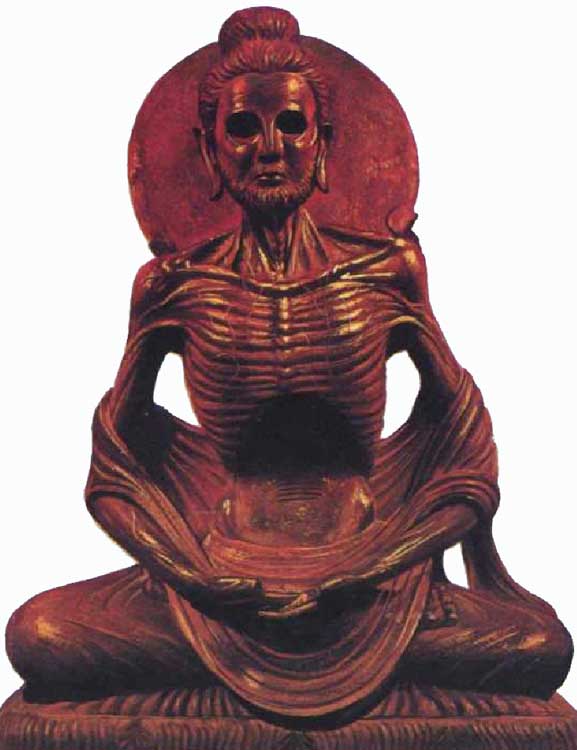 Lived a strict,ascetic life for 6 yrs.
http://www.bing.com/images/search?q=shakyamuni+buddha&view=detail&id=CA6783CE858E491045B9D660975B31CA7664FE53&first=0&FORM=IDFRIR  July 15, 2011
Rejecting this extreme, sat in meditation under a bodhi tree, and found nirvana.
Became “The Enlightened One,” at 35.
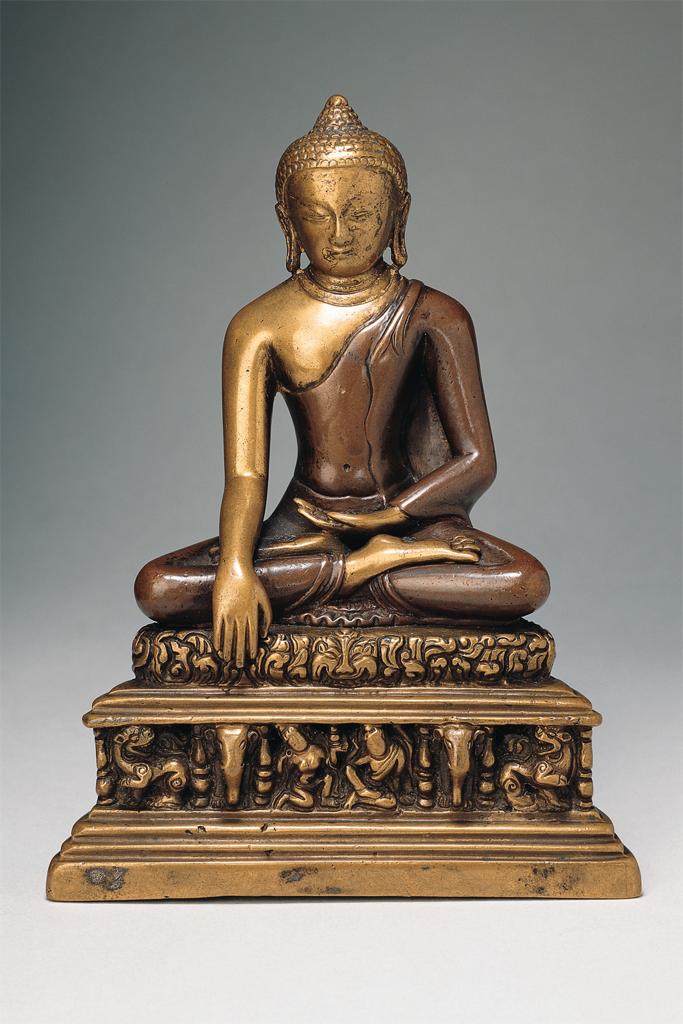 What is the fundamental cause of all suffering?
Desire!
Therefore, extinguish the self.
Four Noble Truths
There is suffering in the world.  To live is to suffer. (Dukkha)
Four Noble Truths
The cause of suffering is self-centered desire and attachments. (Tanha)
Four Noble Truths
The solution is to eliminate desire and attachments. (Nirvana = “extinction”)
Four Noble Truths
To reach nirvana, one must follow the Eightfold Path.
Eightfold Path
Nirvana
The union with the ultimate    spiritual reality.
 Escape from the cycle of    rebirth.
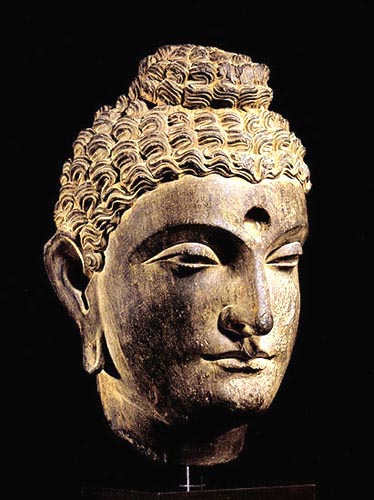 Buddha’s head:
Pakistan
Mandala:  Wheel of Life Motif
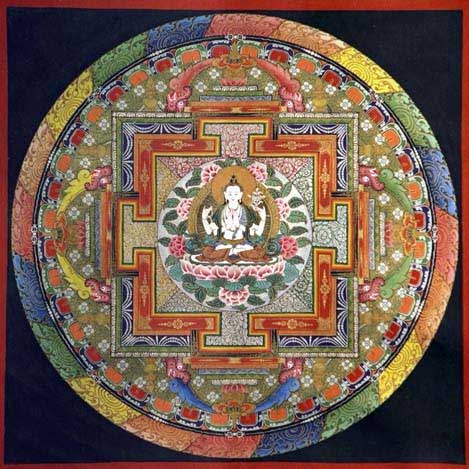 Types of Buddhism in the Himalayas
Theravada Buddhism

 Mahayana Buddhism
 Tibetan Buddhism
Theravada Buddhism
The oldest school of Buddhism.
The “Way of the Elders” or the “Small Vehicle.”
Found in southeast Asia, including Burma (Myanmar).
The monastic life is the best way to achieve nirvana.
Focus on wisdom and meditation.
Goal is to become a “Buddha,” or “Enlightened One.”
Mahayana Buddhism
Seek guidance from Boddhisatvas, enlightened beings who choose to return to the world to help people.
Goal: The enlightenment of all humanity through self-sacrifice of those enlightened few.
Focus on lay people, not just monks, reaching enlightenment.
Seated Boddhisatva – 16c                          Bhutan
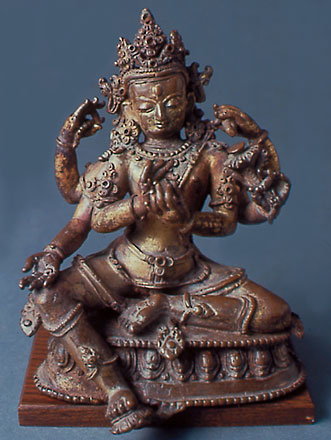 bodhisattva
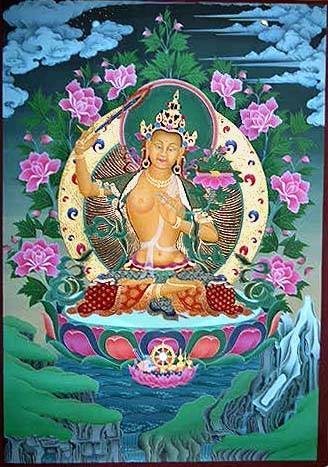 Bodhisattva
An enlightened being who chose to return to the world to help other beings instead of staying in Nirvana.
Prominent in Tibetan Buddhism.
The most commonly revered bhodisattva in Tibet is Avalokiteshvara.
Tibetan Buddhism
A specialized form of Mahayana.
Also called Tantric, Vajrayana or the
  Diamond Vehicle. Tantric refers to scriptures that describe rituals.
Focus on Boddhisatvas who help lay people.
Involves chants and rituals.
Rituals include a bell and a vajra.
Traditionally, monks & lamas are men, not women.
The bell symbolizes wisdom and the vajra symbolizes a thunderbolt and an indestructible substance.
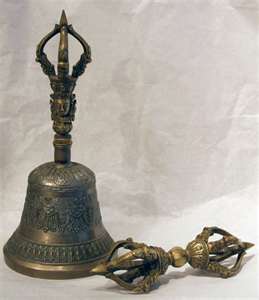 http://www.bing.com/images/search?q=vajra&FORM=BIFD
July 27, 2011
Tibetans also use rosaries, prayer wheels and prayer flags to pray.
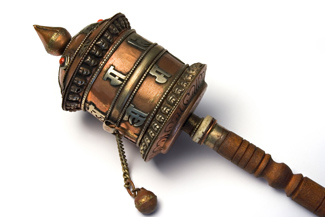 http://www.bing.com/images/search?q=Tibet+prayer+wheel&view=detail&id=33E2BAF0215C573EA69B41268FF203FA38B4E4AA&first=211&FORM=IDFRIR   July 27, 2011
Next slide: http://www.bing.com/images/search?q=Tibet+prayer+flags&view=detail&id=A5C717F611AE65758793061556158697FE68AD3F&first=0&FORM=IDFRIR   July 27, 2011
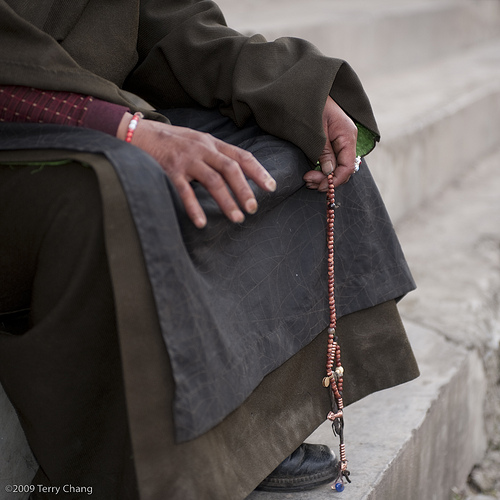 http://www.bing.com/images/search?q=Tibetan+rosary&view=detail&id=2D62F594F717AA020FEC2D62F594F717AA020FEC&first=0
July 27, 2011
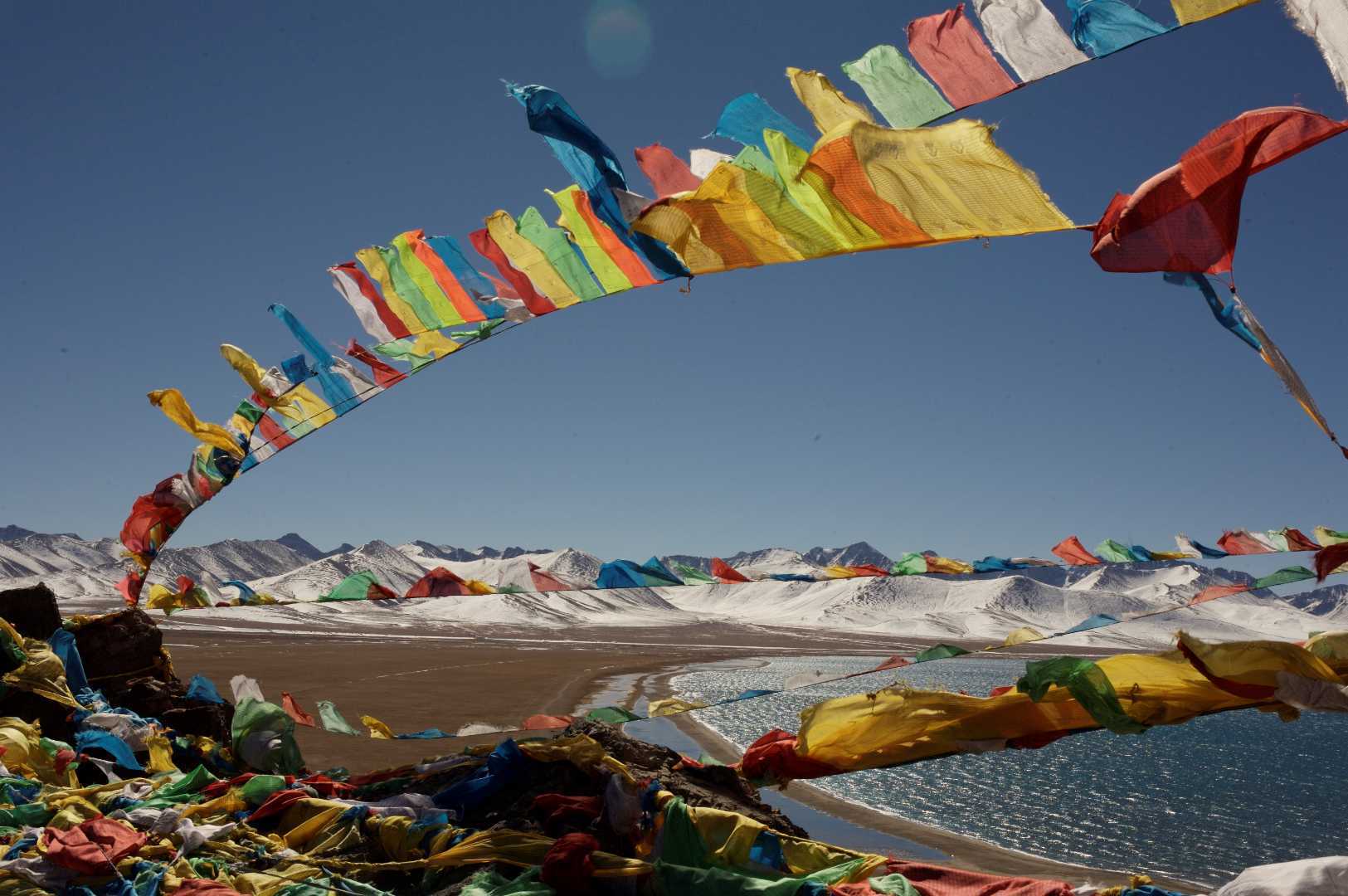 Activity: make prayer flags

Divide students into small groups.
Each group gets the same size piece of cloth but in different colors.
The students design and decorate their flag with a prayers of gratitude and/or requests.  They may include pictures.
Glue all the flags to a string and hang the flags in the classroom or outside.
funerals
Two ways to free the deceased:
Cremation
Sky burial

In sky burial, the flesh is cut off of the and vultures come and take the flesh
Sky Burial
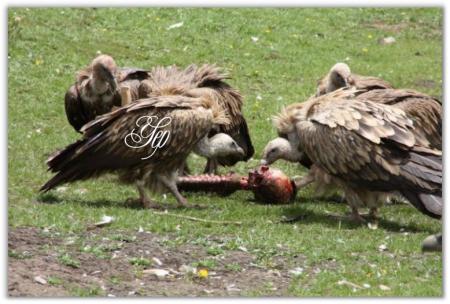 http://www.bing.com/images/search?q=Tibet+%22sky+burial%22&view=detail&id=EEE30981859FA886BAC3EE4F9F43F9676BF2D01C&first=0  July 28, 2011
The 
14thDalaiLama
Watch the film 
   “Unmistaken Child’
stupas
Objects of a special shape that contain relics of the Buddha or famous lamas
Range in size from fitting in the palm of your hand to large buildings
http://www.bing.com/images/search?q=stupa&view=detail&id=C4FEC524ECA1E09B6C864CB5236DDC06A5E59BD8&first=31&FORM=IDFRIRJuly 27, 2011
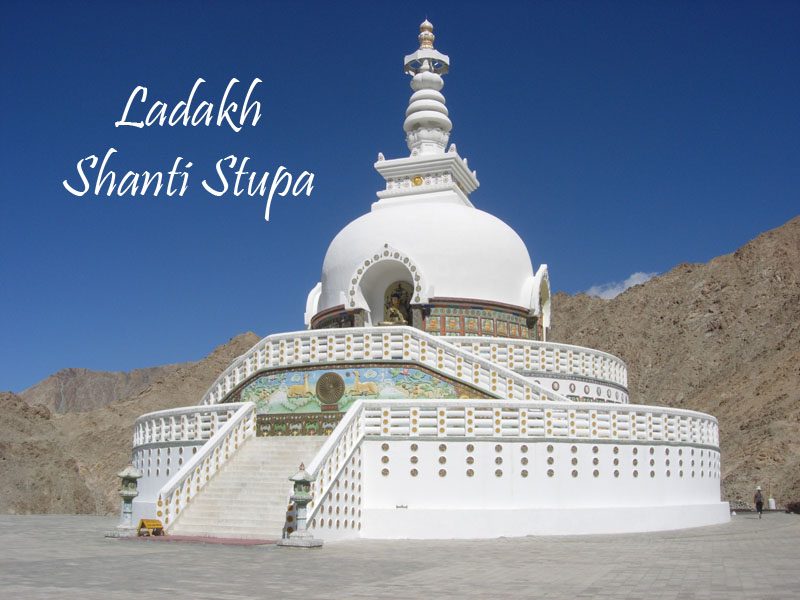 Activity: make stupas using stupa molds, clay and rice.  

Order stupa molds from:
	http://www.tibetanspirit.com/shopdisplayproducts.asp_Q_id_E_166_A_cat_E_Tsa+Tsa+Molds_A_catid_E_136_A_maincat_E_Ritual+Items
Directions for making stupas
Rub oil into the inside of the stupa mold.
Fill the mold with clay and then turn the clay inside the mold until it spins smoothly.
Insert a grain of rice into the bottom.
Remove the clay from the mold by sticking clay on the end and pulling the clay out.